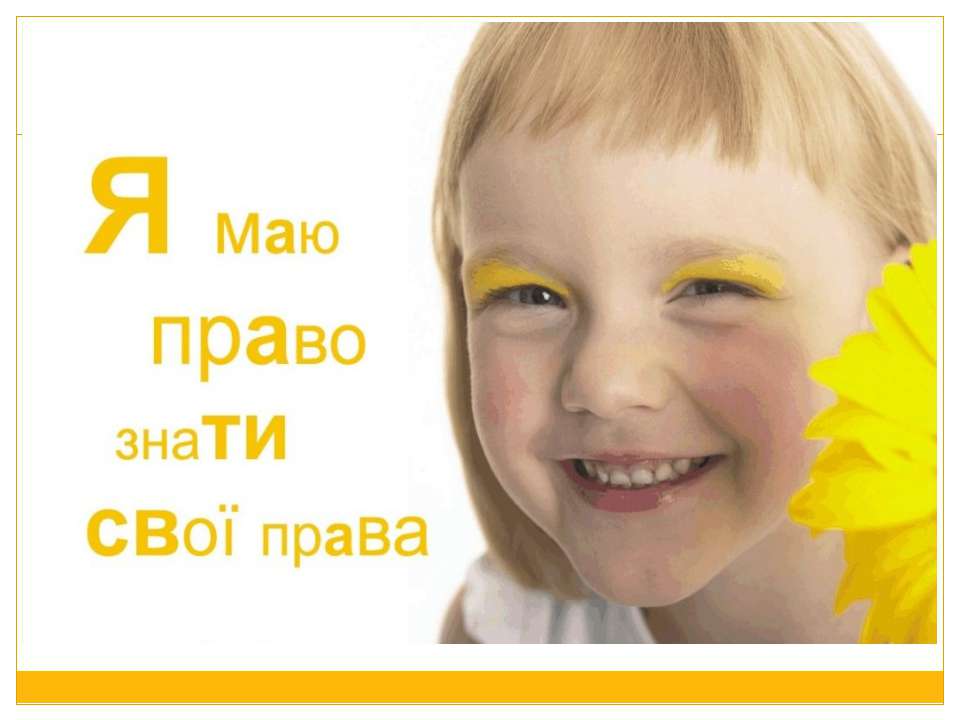 Конкурс дитячого малюнку «Мої права – моє життя»
Ленінський районний суд міста Дніпропетровська з  15 по 25 травня 2018 року включно проводить шкільний конкурс дитячого малюнку «Мої права – моє життя”, присвячений Міжнародному Дню захисту дітей

Вікові групи учасників:  4 - 10 класи шкіл Новокодацького району м. Дніпра
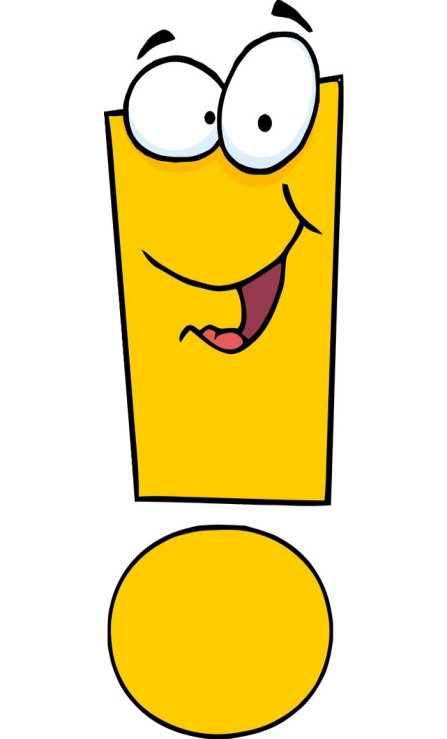 Для перемоги треба :
розмір роботи у чіткому форматі – А4
відповідність роботи темі конкурсу
естетичне оформлення конкурсної роботи
на кожній конкурсній роботі необхідно зазначити:
- назву роботи, техніку виконання (українською мовою);
 - прізвище, повне ім’я та клас і вік автора конкурсної роботи (українською мовою);
 - район, школа.
Конкурсні малюнки мають бути оформлені рамкою; роботи дозволяється наклеювати на картон, робити аплікації та витинанки, як частину художньої роботи
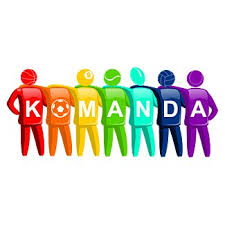 Наша команда
- Рада суддів України,
- Ленінський районний суд,
- Дніпропетровський регіональний центр зайнятості
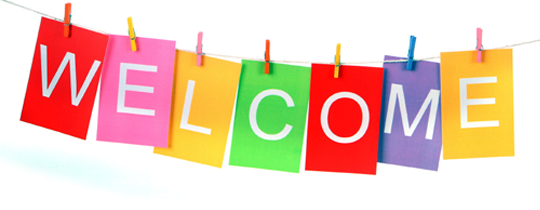 Малюнки чекаємо за адресою: 

м. Дніпро, вул. Коробова, 6, Ленінський районний суд, каб. № 225
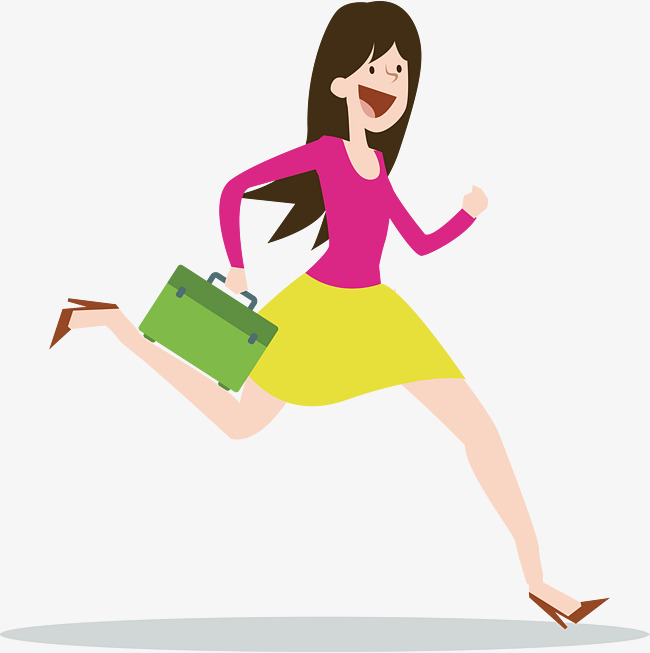 Нагородження переможців – 30 травня 2018 року у приміщенні Ленінського районного суду м. Дніпропетровська! 
Переможці конкурсу отримають подарунки.
А кожна надіслана робота займе гідне місце на виставці у Ленінському суді
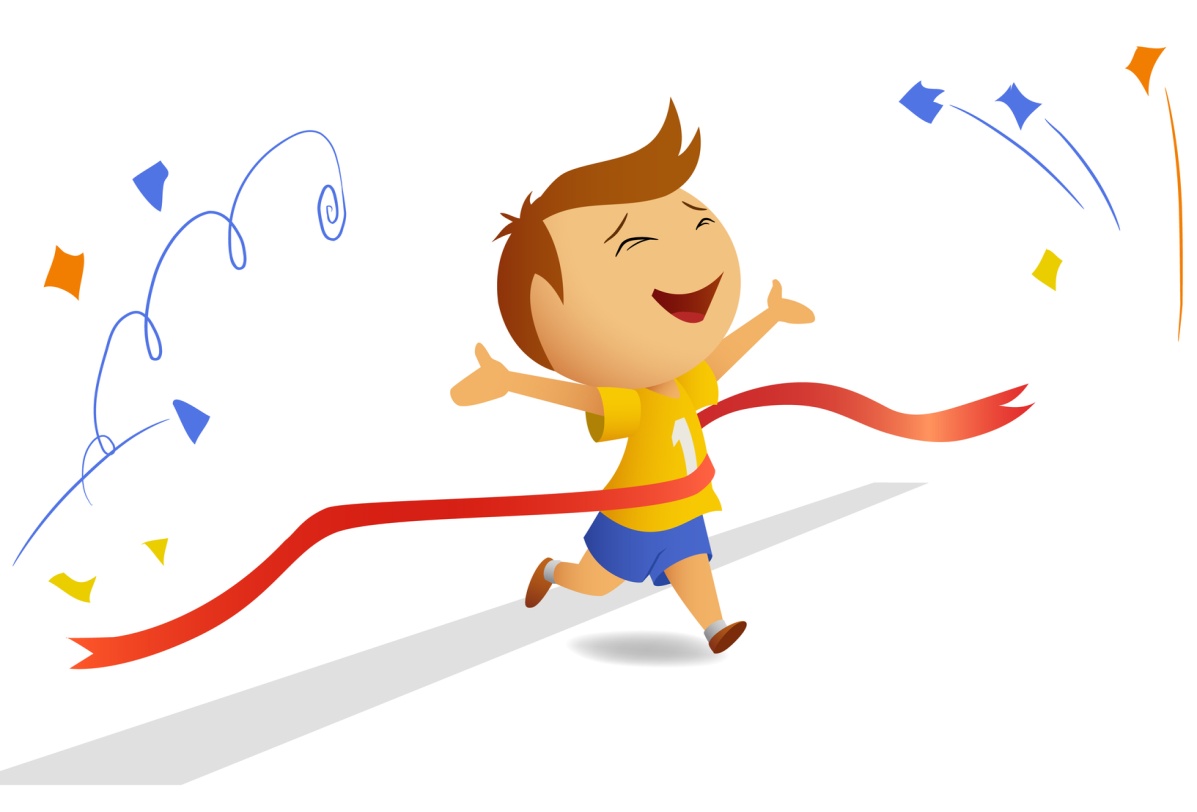 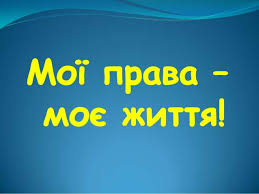